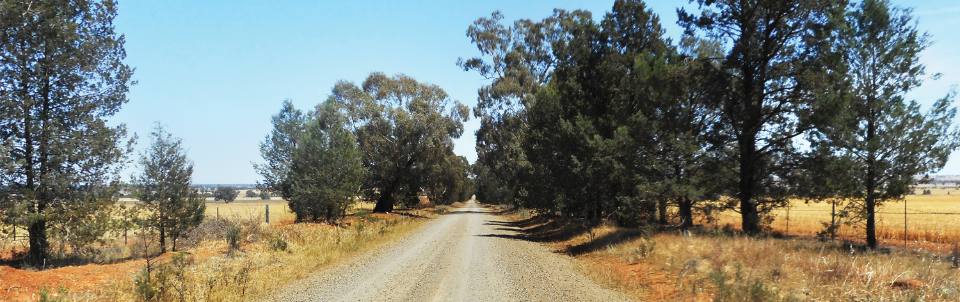 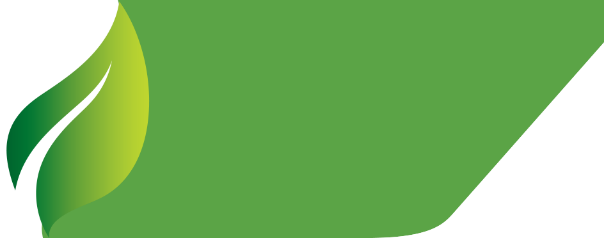 Council Roadside Reserves Project
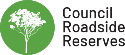 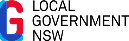 Guidelines to Prepare a Review of Environmental Factors
Prepared on behalf of LGNSW for the Council Roadside Reserves Project
Introduction
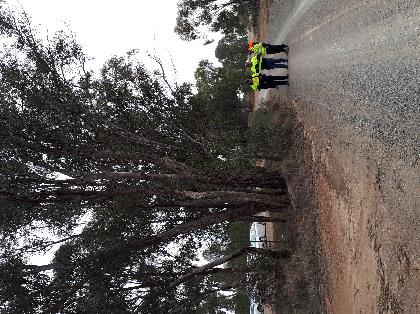 Councils have a statutory responsibility under the NSW Environmental Planning and Assessment Act 1979 (EP&A Act) to consider the impacts of their activities, including road construction and maintenance works, on the environment.
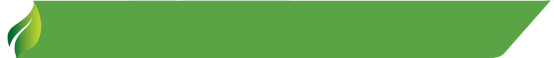 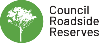 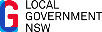 Council Roadside Reserves Project
Introduction
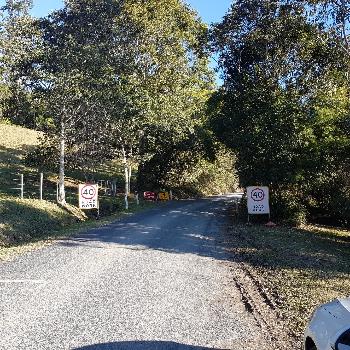 These slides are designed to guide councils in undertaking an environmental assessment of the potential impacts of their activities on the environment.

Topics:
Relevant legislation
Methodologies for database searches and      assessment;
Completing a Review of Environmental Factors  
(REF) using the template provided
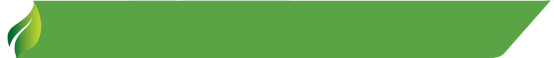 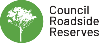 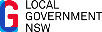 Council Roadside Reserves Project
When is a Review of Environmental Factors (REF) required?
Guided by legislation:
EP&A Act
Part 4
Division 5.2
Division 5.1
Exempt
No planning/
construction 
approval required
Complying
Fast-track approval 
process
Local Development permitted with consent (Local Council)
Regional Development permitted with consent (Planning Panel)
State Significant Development (SSD)
Development without consent: Part 5 approvals for public authorities
Environmental Assessment required as part of a DA:
Statement of Environmental Effects;
Environmental Impact Assessment
Standards within State Environmental Planning Policy
(Exempt and Complying Development Codes ) 2008
Environmental Impact Statement (EIS)
Review of Environmental Factors (REF)
Next slide
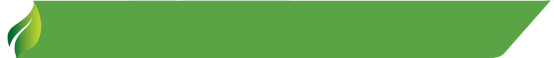 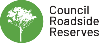 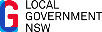 Council Roadside Reserves Project
When is a Review of Environmental Factors (REF) required?
‘Activity’ is defined in the EP&A Act as:
the use of land;
the subdivision of land;
the erection of a building;
the carrying out of a work;
the demolition of a building or work.
‘Proponent’ is defined as the person proposing to carry out the activity
‘Determining Authority’ means the Minister or public authority whose approval is required in order for the activity to be carried out.
Activity to be assessed under Part 5 of EP&A Act
Yes
Is the proposal an ‘activity’?
Yes
Is Council both the ‘proponent’ and the ‘determining authority’
Yes
Next slide
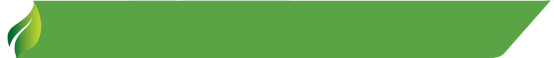 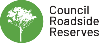 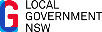 Council Roadside Reserves Project
When is a Review of Environmental Factors (REF) required?
Yes
Proposed Activity in ‘Road Maintenance Zone’
Exempt Development:
No assessment required
No
Yes
REF Required:
Major Works REF Template
‘Major Works’
No
REF Templates have been prepared as part of this project
‘Minor Works’
Yes
REF Required:
Minor Works REF Template
REF Required:
Routine Works REF Template
Shoulder Grading
Slashing
etc
‘Routine Maintenance’
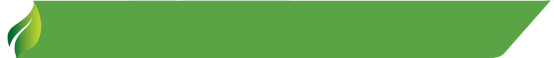 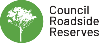 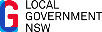 Council Roadside Reserves Project
Road Maintenance Zone
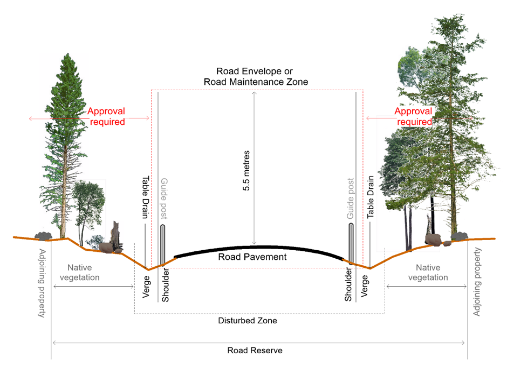 Austroads defines the Road Maintenance Zone (RMZ) as:
1m either side of a sealed road
Up to 5.5m above ground

Routine maintenance works are permissible within the RMZ without approval.

Outside this area you will need to assess the potential impacts.
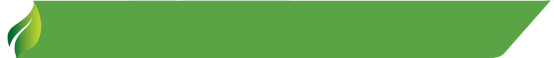 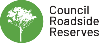 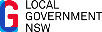 Council Roadside Reserves Project
What is an ‘REF’?
The type of environmental impact assessment required under Division 5.1 of the EP&A Act. 
Examines the potential environmental impacts of a proposed activity.
Factors that must be assessed are defined in s228 of the Environmental Planning and Assessment Regulation 2000.
 Risk-based assessment which considers:
The location and existing environmental factors of the proposed activity;
The potential impacts for the proposed activity on those environmental factors;
Potential for successful impact mitigation;
Community and stakeholder expectations.
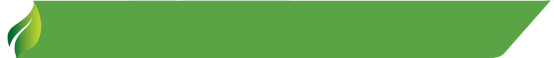 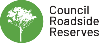 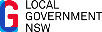 Council Roadside Reserves Project
Preparing an REF
Resources:
‘REF Methodology’ Excel Workbook to guide Council staff through preparing an REF for       roadside projects;
includes links to data sources and lookup tables.
‘Approval Pathway’ fact sheet to assist Council staff to decide when an REF is required;
REF templates for different types/scale of activities:
Major Works
Minor Works
Routine activities
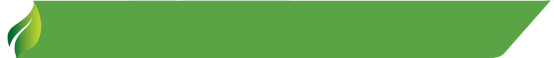 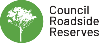 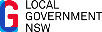 Council Roadside Reserves Project
Preparing an REF
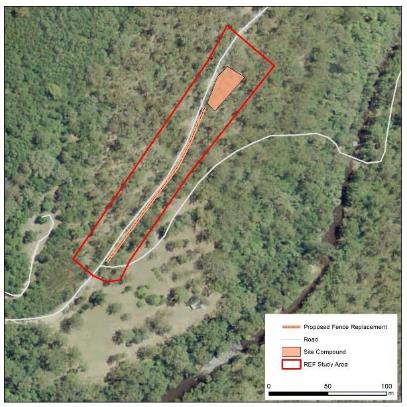 Step 1: Define the subject site/ study area for the REF:
Site of the proposed activity;
Consider need for access to site, site compounds etc;
Consider allowing for a ‘buffer’ to assess all potential  impacts.
Example: REF Study Area includes proposed fence replacement alongside the road, as well as site compound area and buffer.
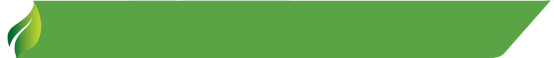 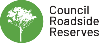 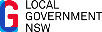 Council Roadside Reserves Project
Preparing an REF
Step 2: Data Audit
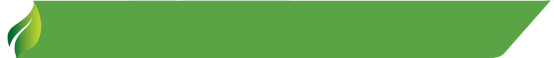 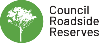 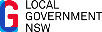 Council Roadside Reserves Project
Preparing an REF
Step 2: Data Audit
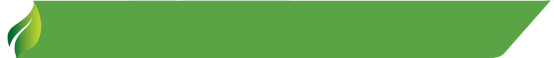 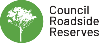 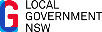 Council Roadside Reserves Project
Preparing an REF
Step 2: Data Audit
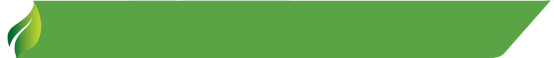 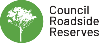 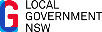 Council Roadside Reserves Project
Database searches explained
NSW Bionet Atlas	https://www.environment.nsw.gov.au/atlaspublicapp/UI_Modules/ATLAS_/AtlasSearch.aspx

EPBC Protected Matters:https://www.environment.gov.au/epbc/protected-matters-search-tool

SVTM/VIS Mapping:https://www.environment.nsw.gov.au/vegetation/state-vegetation-type-map.htm

AHIMS Searchhttps://www.environment.nsw.gov.au/awssapp/login.aspx
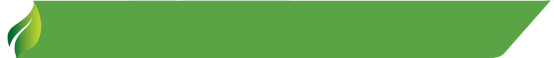 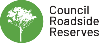 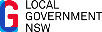 Council Roadside Reserves Project
NSW Bionet Atlas
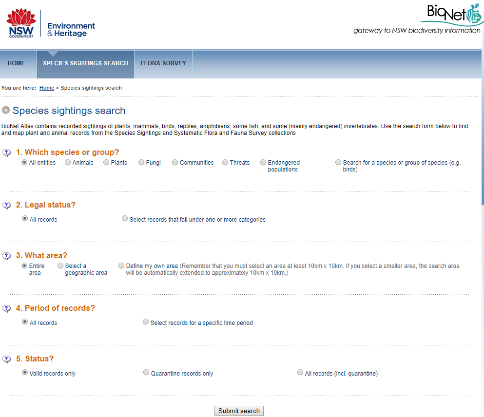 Search area: minimum 10km radius of site;
Download records;
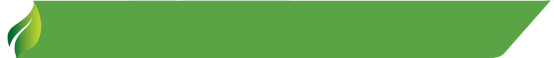 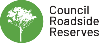 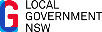 Council Roadside Reserves Project
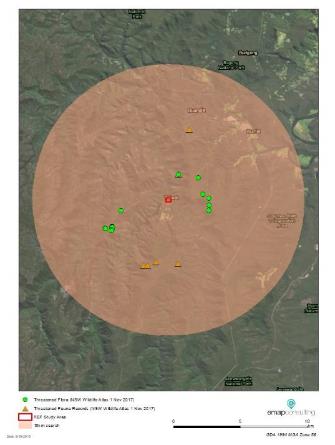 NSW Bionet Atlas
Add records from Bionet Excel spreadsheet as ‘xy’ data to GIS;
Select records within 10km buffer of REF site/study area;
Export data tables to Excel spreadsheet (see next slide).
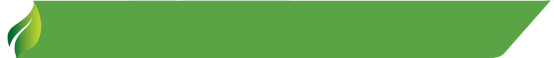 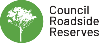 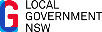 Council Roadside Reserves Project
NSW Bionet Atlas
The “REF Methodology” Excel workbook has been created to assist you with this.
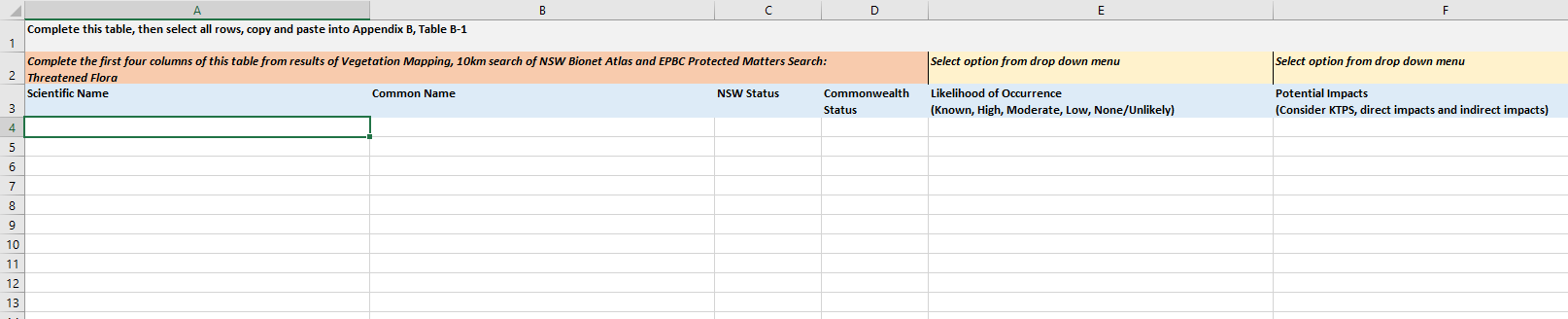 Paste the threatened flora records into the first 4 columns of the ‘Threatened Flora’ tab
Paste the threatened fauna records into the first 4 columns of the ‘Threatened Fauna’ tab
Paste any threatened ecological communities records into the first 4 columns of the ‘TECs’ tab
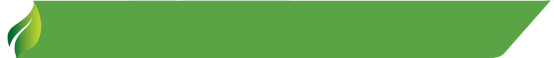 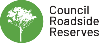 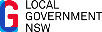 Council Roadside Reserves Project
EPBC Protected Matters Search Tool
Search by address, coordinates or using map interface.
Search area: minimum 10km radius of site;
Report is sent as PDF Report to your email address.
Manually add records from the EPBC Protected Matters PDF report to the relevant tabs in Threatened Species tabs in the REF Methodology workbook.
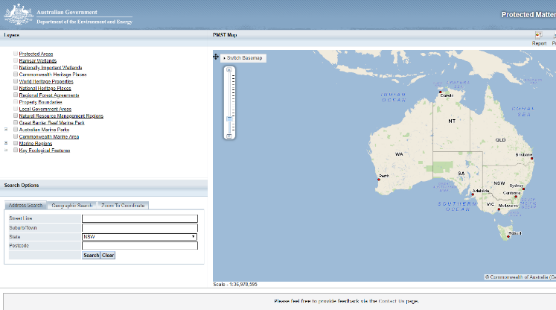 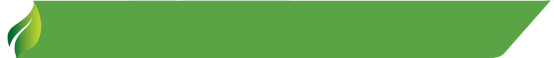 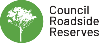 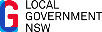 Council Roadside Reserves Project
Vegetation Data Sources
SEED: NSW Bionet Vegetation Classification Data Collectionhttps://datasets.seed.nsw.gov.au/dataset/nsw-bionet-vegetation-classification-data-collectiond2a04
NSW vegetation community typology including PCTs.
State Vegetation Type Mapping (SVTM)https://www.environment.nsw.gov.au/vegetation/state-vegetation-type-map.htm
 Regional Scale mapping of PCTs
Bionet Vegetation Classificationhttps://www.environment.nsw.gov.au/NSWVCA20PRapp/LoginPR.aspx
 Public access database and vegetation community lookup tables;
 PCT and TEC correlations
Note: The REF Methodology Workbook contains lookup tables to the relevant vegetation map for your LGA
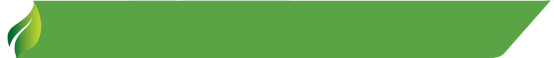 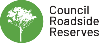 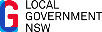 Council Roadside Reserves Project
TECs
Data sources for Threatened Ecological Communities: 	
Vegetation mapping;
Bionet Atlas for Vegetation Classification;
EPBC Protected Matters Search Report
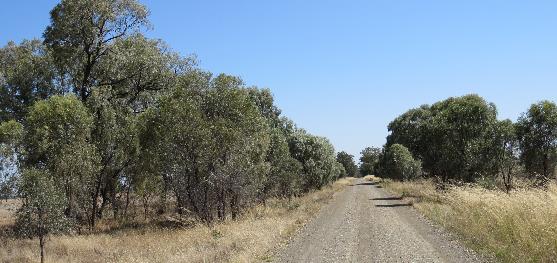 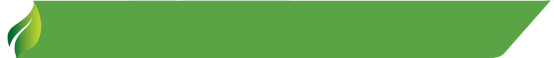 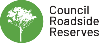 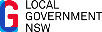 Council Roadside Reserves Project
Aboriginal Heritage
Due Diligence Code of Practice for Protection of Aboriginal Objects in NSW;
The National Parks and Wildlife Regulation 2009 (the Regulation), under Clause 80B   describes defences of carrying out certain low impact activities:
(1) It is a defence to a prosecution for an offence under section 86(2) of the Act, if the defendant establishes that the act or omission concerned:
was maintenance work of the following kind on land that has been disturbed: (i) maintenance of existing roads, fire and other trails and tracks, (ii) maintenance of existing utilities and other similar services (such as above or below ground electrical infrastructure, water or sewage pipelines).
(2) For the purpose of this clause, land is disturbed if it has been the subject of human activity that has changed the land surface, being changes that remain clear and observable.
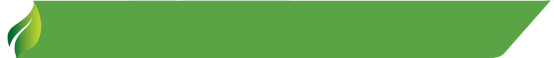 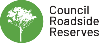 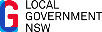 Council Roadside Reserves Project
AHIMS Search
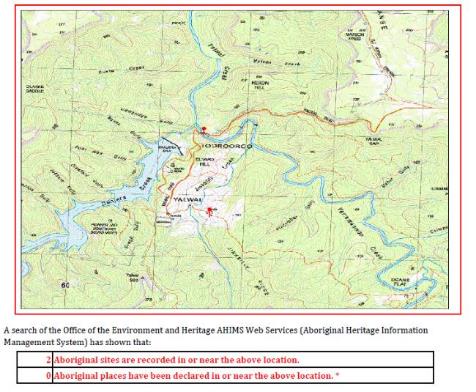 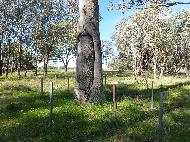 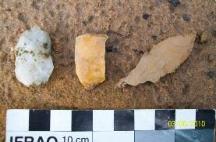 Roadside works classified as ‘low impact activity’;
Basic search to identify sites for due diligence purposes;
Report is created as PDF Report to download.
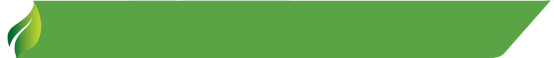 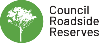 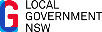 Council Roadside Reserves Project
Preparing an REF
Step 3: Consider Existing Environment & Impact Assessment
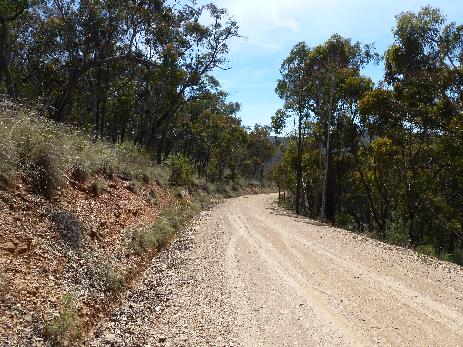 Landform, Geology and Soils
Consider soil types and slope, salinity risk
Disturbance due to proposed activity?
Potential risk of soil erosion?
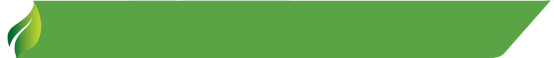 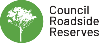 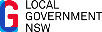 Council Roadside Reserves Project
Preparing an REF
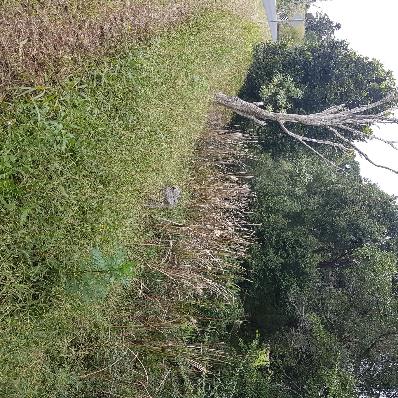 Step 3: Consider Existing Environment & Impact Assessment
2. Contaminated Land and Potential Acid Sulfate Soils (PASS)
Consider if the proposed activity is located in or near contaminated sites or PASS;
Will the proposed activity disturb contaminated lands or Acid Sulfate Soils?
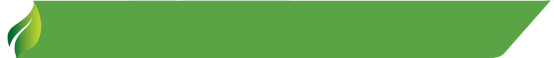 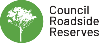 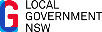 Council Roadside Reserves Project
Preparing an REF
Step 3: Consider Existing Environment & Impact Assessment
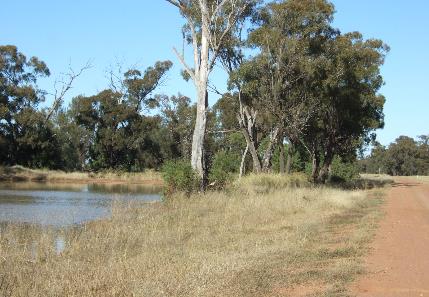 3. Water Quality and Hydrology
Consider if the proposed works are within 40m of a waterway;
Which catchment is the proposed activity in, and where does the site drain to?
Is the site within flood prone land?Will the works intercept groundwater      aquifers?
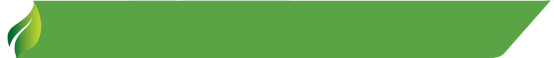 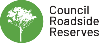 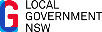 Council Roadside Reserves Project
Preparing an REF
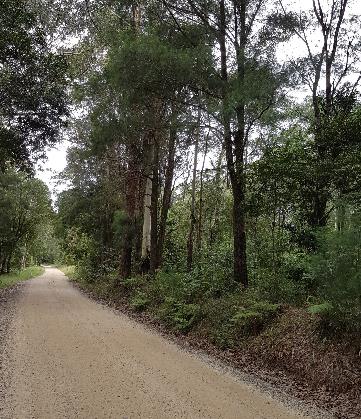 Step 3: Consider Existing Environment & Impact Assessment
4. Biodiversity
(i) Populate the following tabs in the REF Methodology Workbook:
Threatened Flora;
Threatened Fauna;
TECS
(ii) Consider:
The likelihood of each species to occur within  the vicinity of the subject site;
The potential impact of the proposed activity on these species.
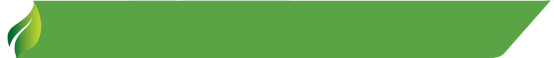 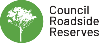 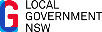 Council Roadside Reserves Project
Preparing an REF
Step 3: Consider Existing Environment 
& Impact Assessment
4. Biodiversity cont.
(iii) For Species that have the potential to be impacted by the proposed works, conduct an Assessment of Significance under s7.3 of the BC Act (5 part Test)
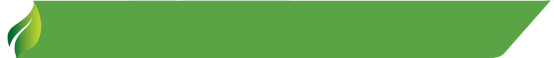 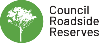 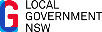 Council Roadside Reserves Project
Preparing an REF
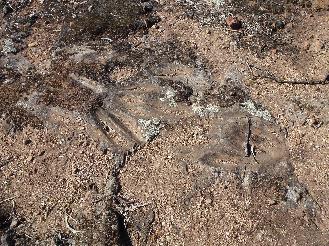 Step 3: Consider Existing Environment & Impact Assessment
5. Aboriginal Heritage
Consider if there are any Aboriginal objects or sites in the vicinity of the subject site;
Is the proposed activity a ‘low impact activity’
Is an AHIP required?
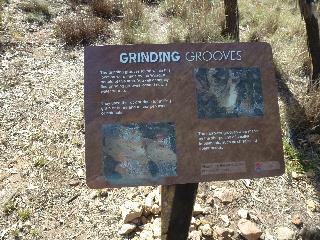 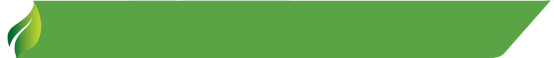 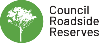 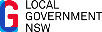 Council Roadside Reserves Project
Preparing an REF
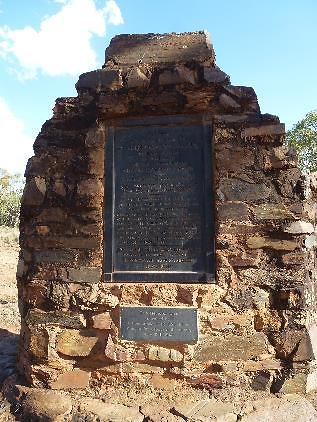 Step 3: Consider Existing Environment & Impact Assessment
6. Non-Aboriginal Heritage
Consider if there are any non-Aboriginal heritage sites in the vicinity of the subject site;
Will the proposed activity have any impact on these sites?
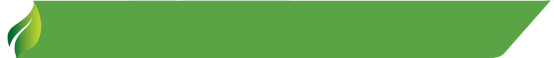 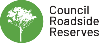 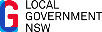 Council Roadside Reserves Project
Preparing an REF
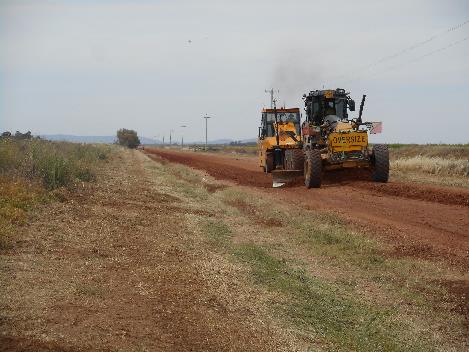 Step 3: Consider Existing Environment & Impact Assessment
7. Noise and vibration
What are the sources of noise/vibration from the proposed activity?
What are the proposed hours of operation?
Are there sensitive receivers nearby who need to be notified?
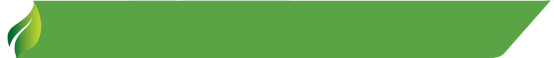 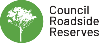 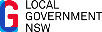 Council Roadside Reserves Project
Preparing an REF
Step 3: Consider Existing Environment & Impact Assessment
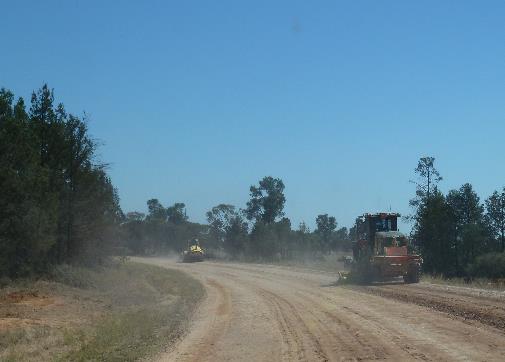 8. Air quality
Identify sources of air and odour emissions of the proposed works;
Identify nearby sensitive receivers.
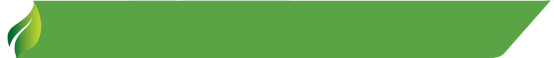 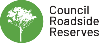 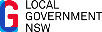 Council Roadside Reserves Project
Preparing an REF
Step 3: Consider Existing Environment & Impact Assessment
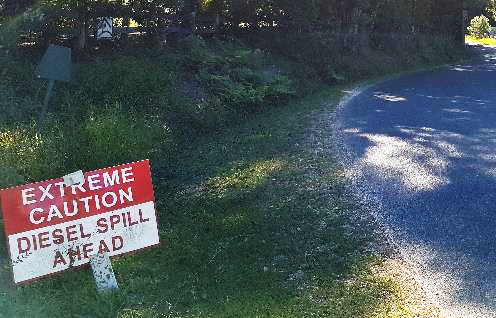 9. Waste and chemical management
Identify sources of waste generated during the proposed activity.
What types and volumes of waste are anticipated?
Where and how will they be disposed?
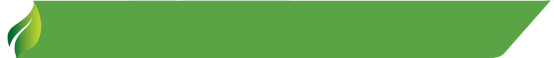 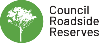 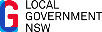 Council Roadside Reserves Project
Preparing an REF
Step 3: Consider Existing Environment & Impact Assessment
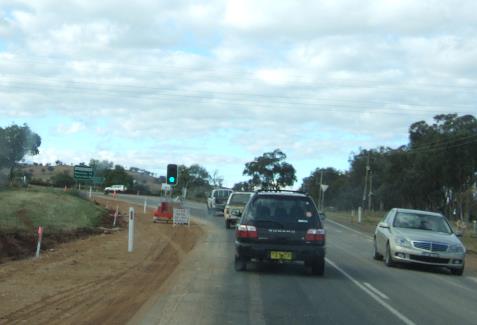 10. Traffic
Will traffic and/or pedestrian access be affected by the proposed activity?
What will be the duration of any disturbance?
Consider who may need to be notified.
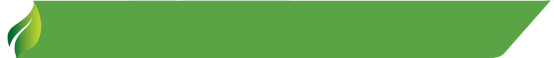 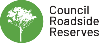 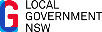 Council Roadside Reserves Project
Preparing an REF
Step 3: Consider Existing Environment & Impact Assessment
11. Visual Amenity/ Landscape
Will the proposed activity affect the visual amenity and/or landscape?
What will be the timeframe/duration of any impact?
Who will need to be notified?
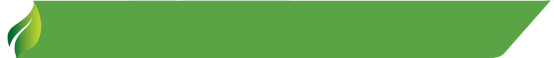 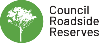 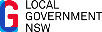 Council Roadside Reserves Project
Preparing an REF
Step 3: Consider Existing Environment & Impact Assessment
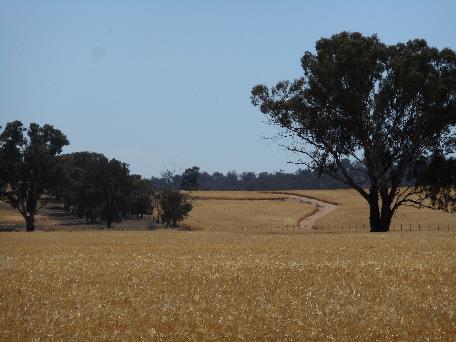 12. Socio-Economic Factors
Will the proposed activity affect local residents or the wider local community?
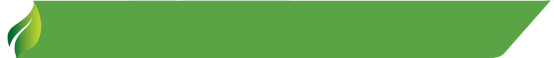 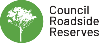 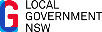 Council Roadside Reserves Project
Preparing an REF
Step 3: Consider Existing Environment & Impact Assessment
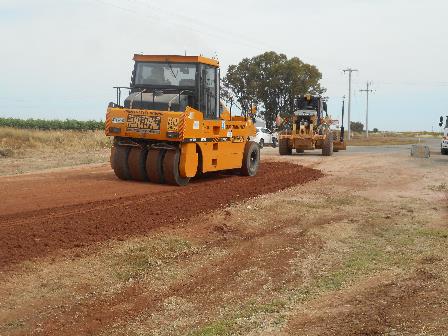 13. Cumulative Impacts
Are there any other works happening in  the vicinity of the proposed activity?
What will be the cumulative impact on the region?
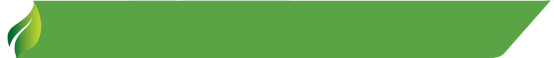 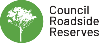 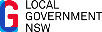 Council Roadside Reserves Project
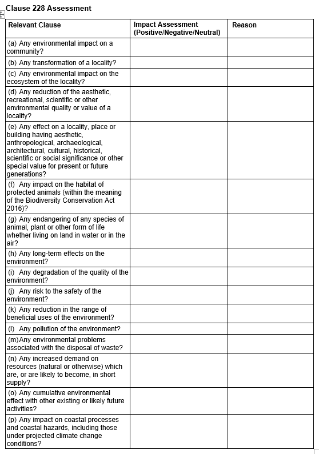 Preparing an REF
Step 3: Consider Existing Environment & Impact Assessment
14. Clause 228 
Complete the table to satisfy requirements of s228 of the EP&A Regulation.
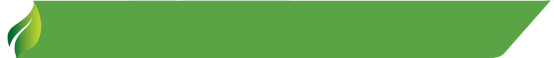 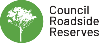 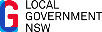 Council Roadside Reserves Project
Preparing an REF
Step 4: Environmental Safeguards and
Mitigation Measures
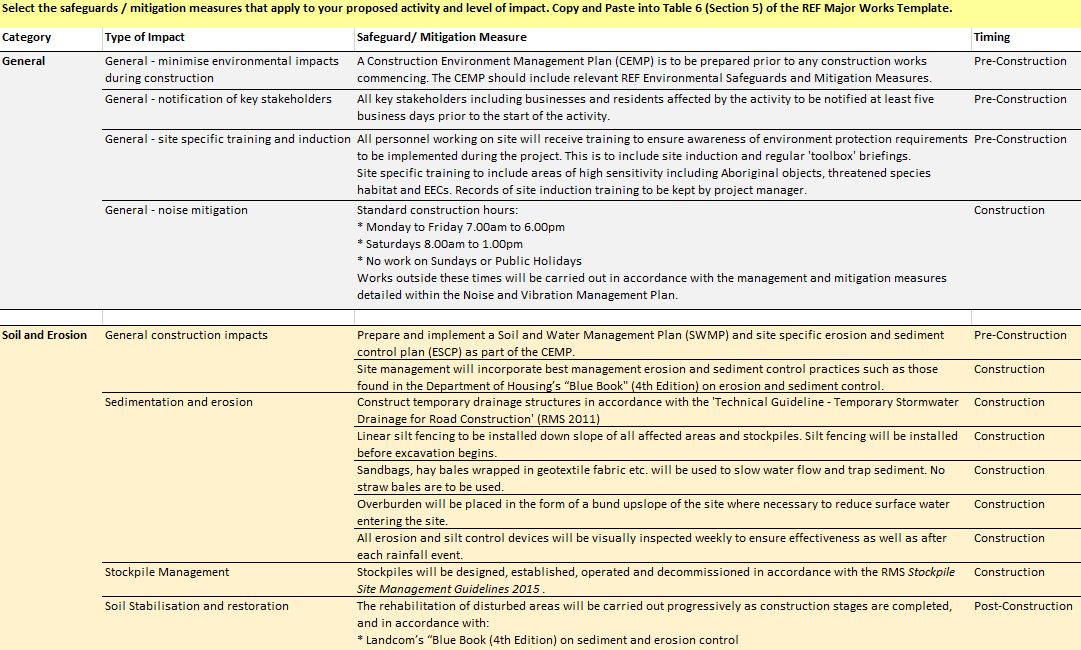 Consider any standard environmental safeguards your Council implements for roadside projects;
The REF Workbook contains suggested mitigation measures for a range of potential impacts from roadside activities.
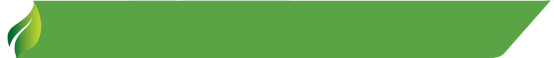 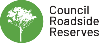 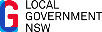 Council Roadside Reserves Project
Preparing an REF
Step 5: Consultation
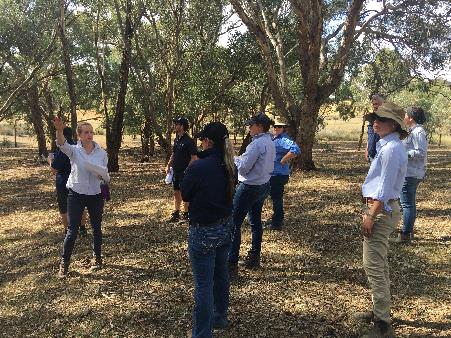 Consider which stakeholders need to be consulted;
Guided by ISEPP;
Consult with internal Council environmental officer.
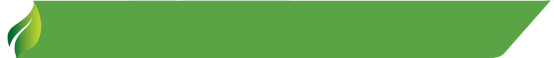 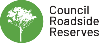 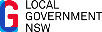 Council Roadside Reserves Project
Preparing an REF
Step 6: Conclusion
Provide a brief summary of the findings of the REF;
Consider whether:
There is likely to be a significant impact on the environment (if so, an EIS is required);
There is likely to be a significant effect on threatened species, populations, ecological communities or their habitats (if so, an SIS is required);
The activity is in respect of land that is, or is part of, critical habitat (if so an SIS is required).
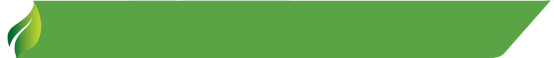 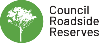 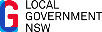 Council Roadside Reserves Project
Preparing an REF
Step 7: REF Determination
Declaration by the proponent that the information contained in the REF is neither false nor misleading;
Acknowledgement by the person who prepared the REF that all potential impacts of the proposed activity have been assessed to the fullest extent possible.
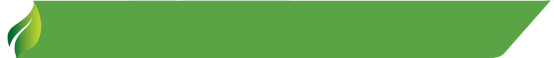 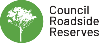 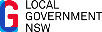 Council Roadside Reserves Project
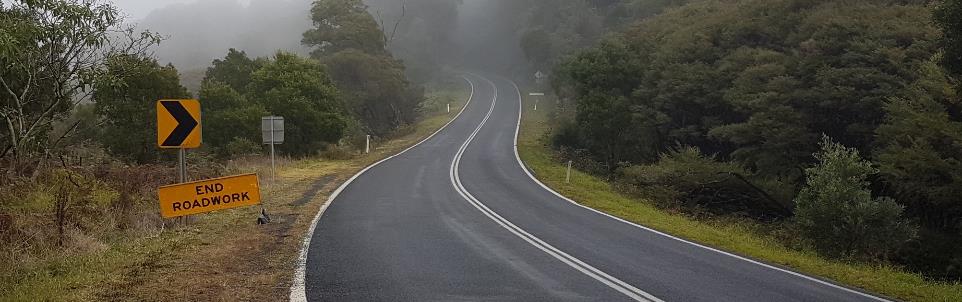 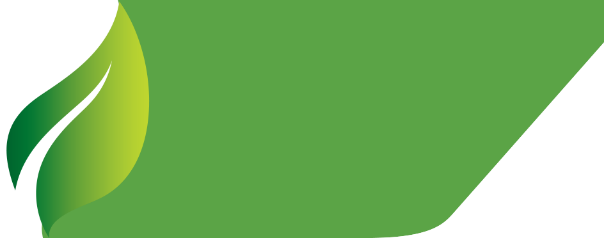 This presentation was prepared by Dr Emma McIntyre of EMAP Consulting for local councils in NSW as part of the Local Government NSW (LGNSW) Council Roadside Reserve Project, September 2019. 
Many of the photos used in this presentation were generously supplied by Dr Meredith Brainwood from Applied Ecology and CRR Grant Recipients.
Council 
Roadside Reserves Project
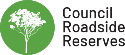 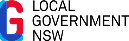 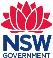 This project has been assisted by the New South Wales Government through its Environmental Trust.